PRÁCTICA 9. CONFIGURACIÓN DEL ENTORNO DE RED UTILIZANDO LA LÍNEA DE COMANDOS (SQLPLUS)
Oracle Net Services permite la conexión desde un cliente al servidor de Base de Datos
Lo hace a través de un proceso llamado Listener, que escucha en la red las peticiones que llegan desde el Cliente
Podemos configurar y controlar el servicio de diferentes modos:
Utilizando Oracle Enterprise Manager
Utilizando Net Manager
A través de la línea de comandos con la utilidad lsnrctl (Listener Control Utiliy)

Entramos en Oracle Enterprise Manager desde el navegador (verificar que la herramienta está disponible chequeando el servicio oracleDBConsole)
       https://localhost:5500/em
      Nota: localhost se sustituye por la ip del servidor en caso de ser una instalación real
Usaremos la utilidad lsnrctl desde la línea de comandos, para realizar todas las operaciones relacionadas con el Listener
Estableceremos la variable de entorno ORACLE_SID con el nombre de nuestra instancia de BD (ej. ORCL)
Inciaimos la utilidad lsnrctl
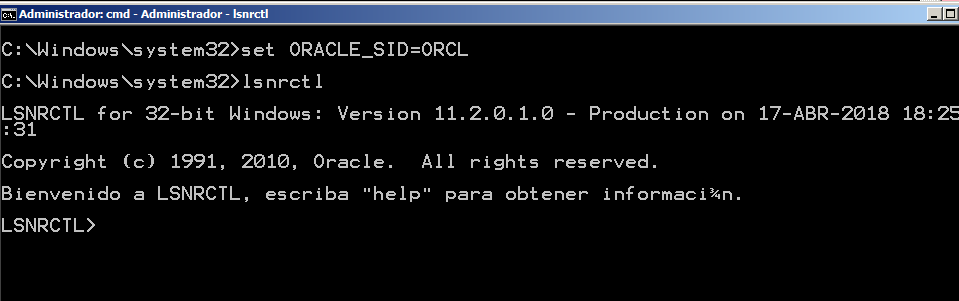 El comando help nos permite ver todas las opciones disponibles:
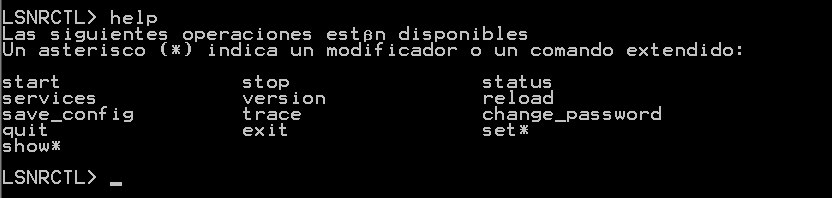 El comando help nos permite ver todas las opciones disponibles:






start: permite iniciar el Listener
stop: para el Listener
reload: para y arranca de nuevo el Listener
status: devuelve el estado actual del Listener
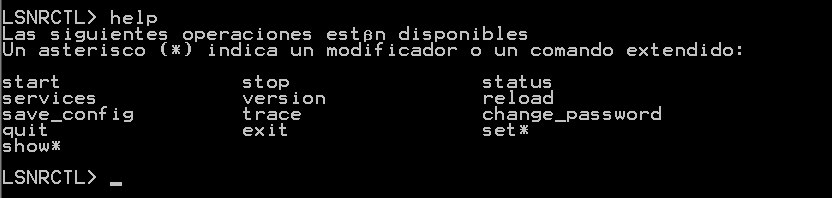 Comprobando el estado del Listener
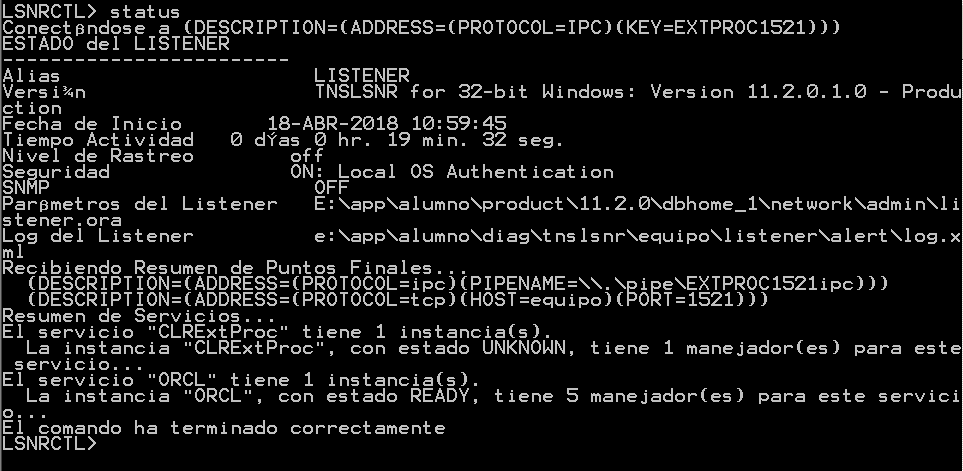 Parando el Listener
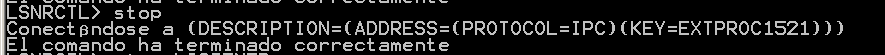 Iniciando el Listener
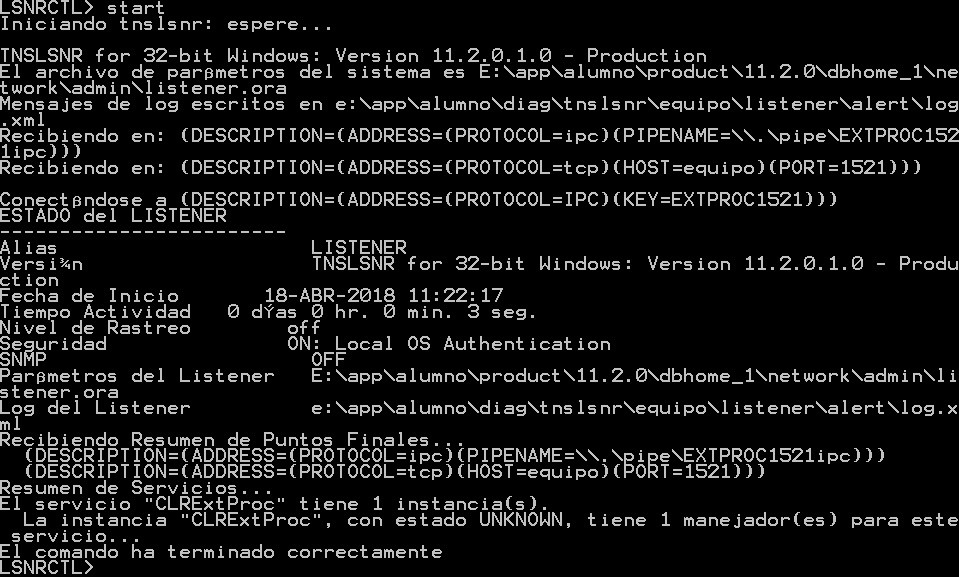